Мастер-класс«Контрастный морской пейзаж»
Подготовил: педагог изобразительного искусства МАОУ Домодедовская СОШ №8
Задорожная Ангелина Романовна
Материалы для мастер-класса:
Плотная белая бумага
Гуашь
Карандаш и ластик
Стакан с водой
3 кисти ( тонкая, средняя, толстая)
Палитра
Салфетка или тряпочка, чтобы вытирать кисть.
Эскиз
Работа с верхней частью листа
Закрашиваем море
Намечаем горы, небо и парусник
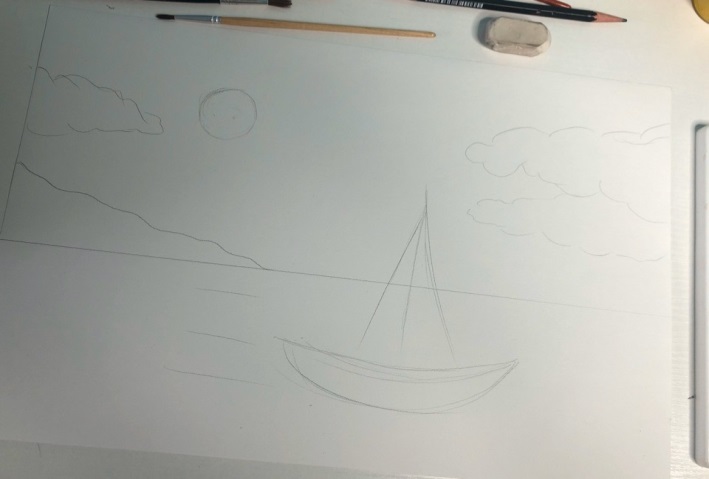 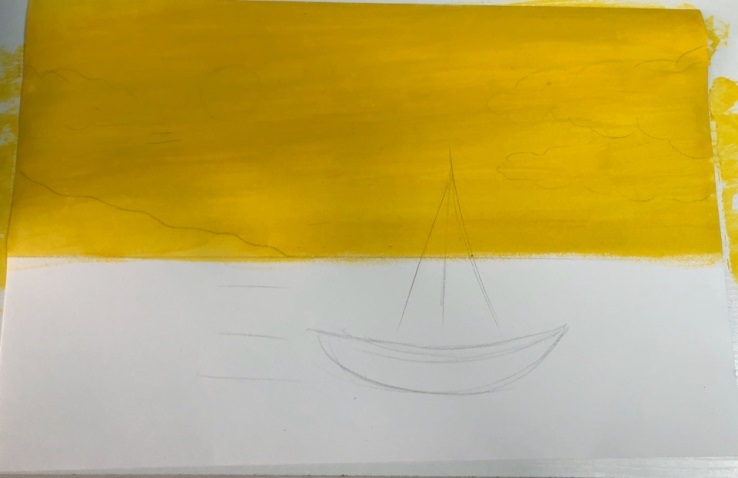 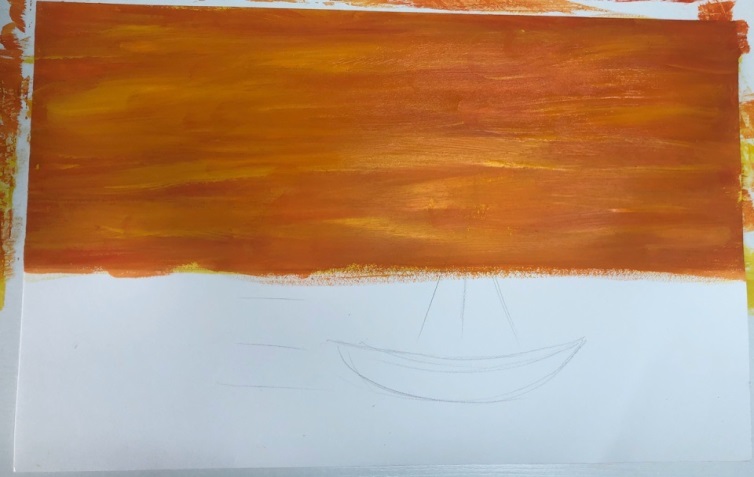 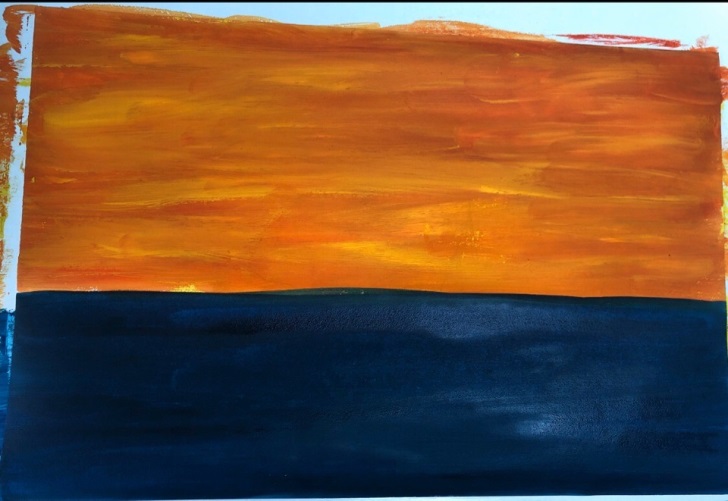 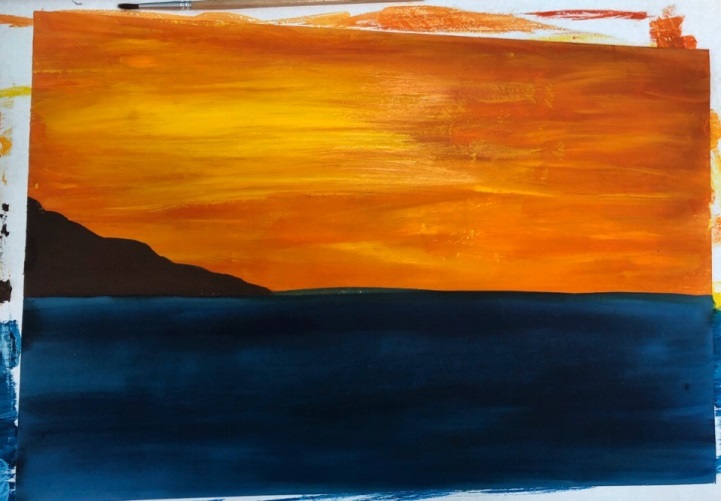 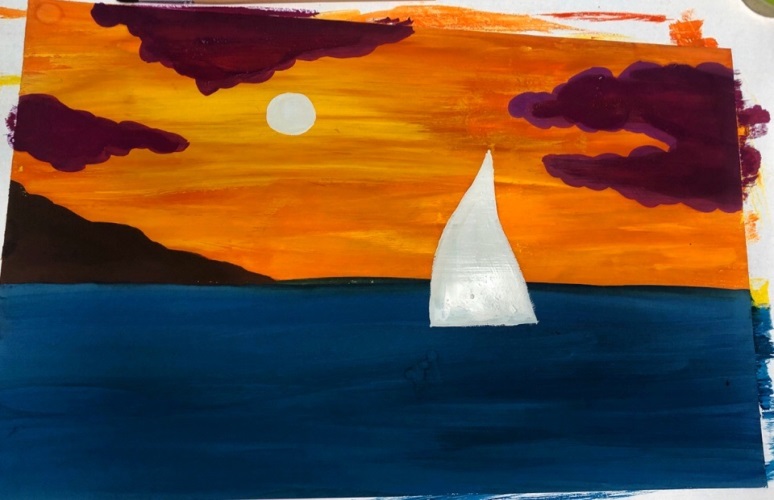 Рисуем отражение в воде
Прорисовываем волны
Добавляем тени и блики
Затемняем парус
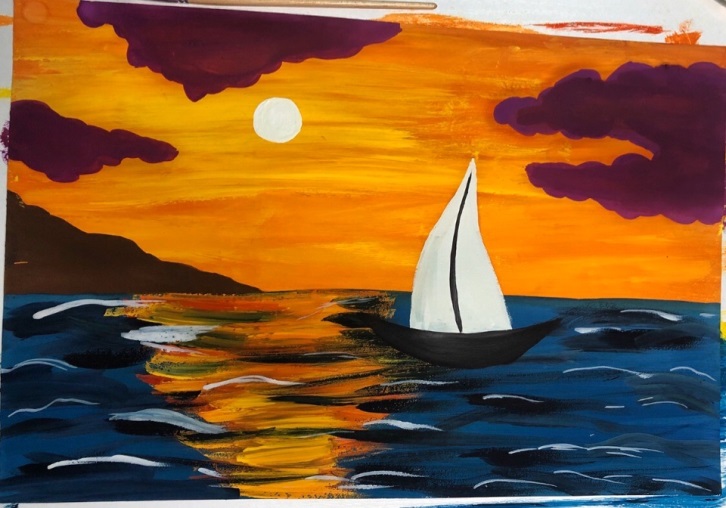 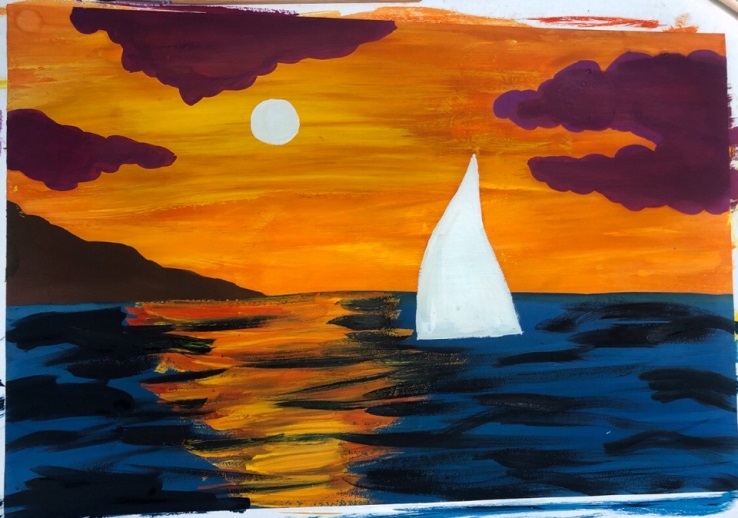 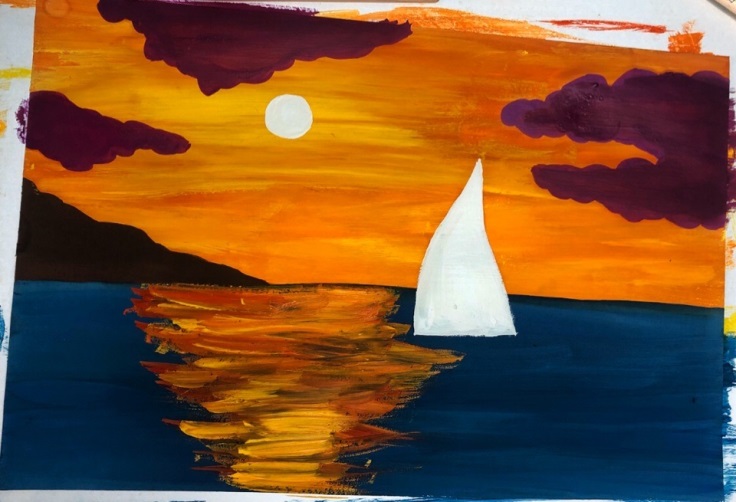 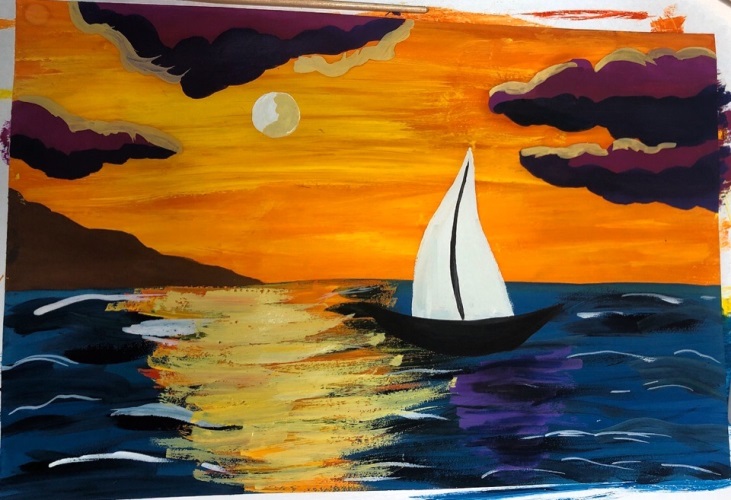 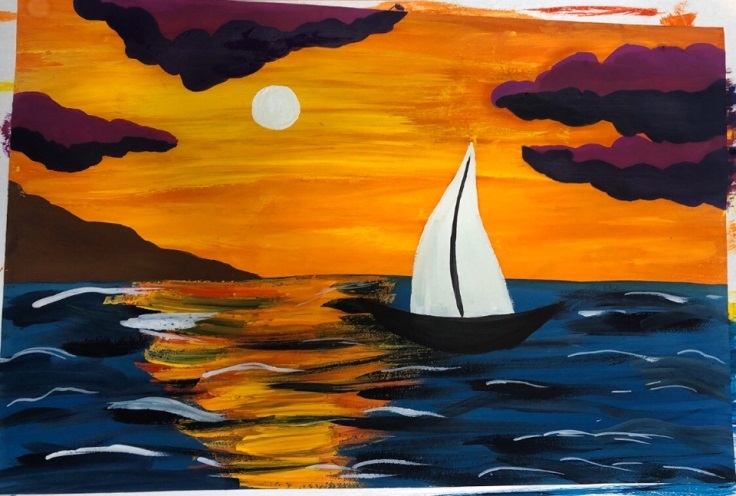 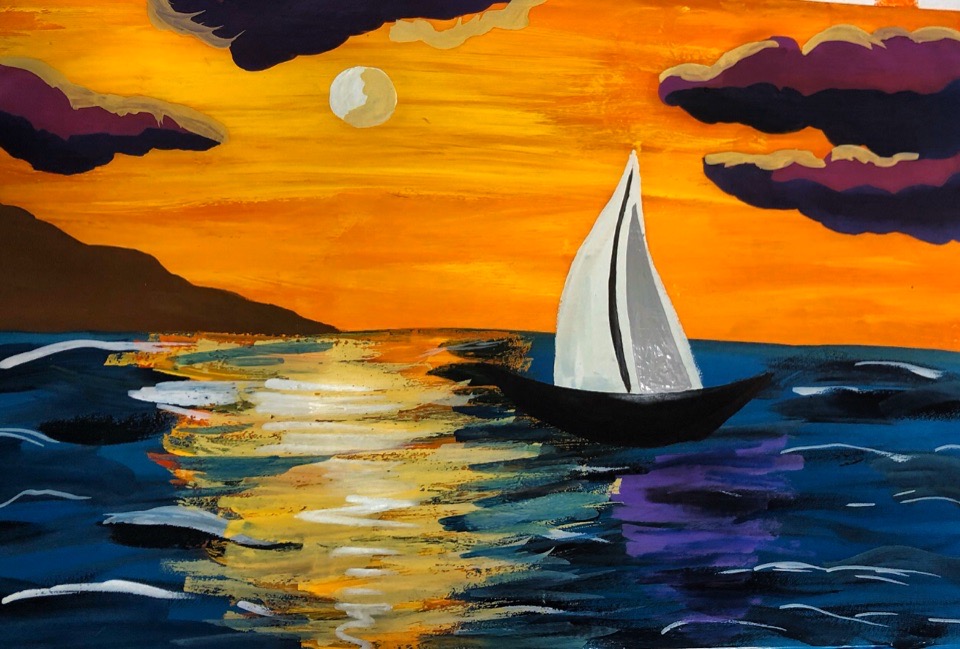